আজকের  পাঠে সবাইকে লাল  গোলাপের  শুভেচ্ছা
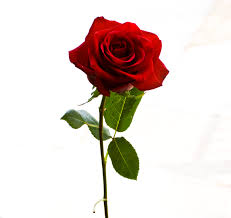 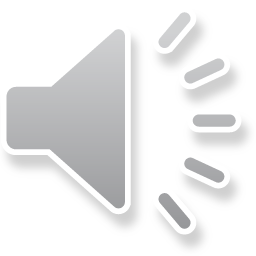 শিক্ষক পরিচিতি
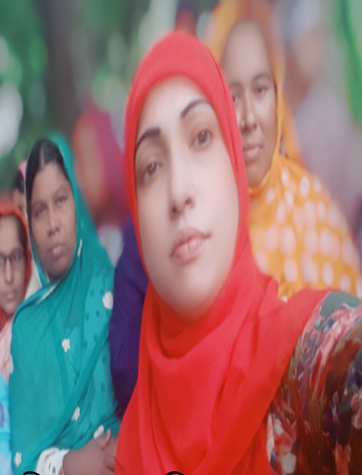 চায়না আক্তার 
সহকারী শিক্ষক
ঈশ্বরদী সঃ প্রাঃ বিদ্যালয় ভাংগা,ফরিদপুর
পাঠ পরিচিতি
শ্রেণীঃ তৃতীয় 
বিষয়ঃ প্রাথমিক বিজ্ঞান
পাঠের শিরোনামঃ খাদ্য
সময়ঃ ৪0 মিনিট
শিখনফলঃ
পাঠ শেষে শিক্ষার্থীরা –
৮.৩ .2.কী কী  মৌসুমি সবজি  পাওয়া যায় তার নাম বলতে পারবে। ৮.৩.4 . সারা বছর পাওয়া যায় এমন সবজি নাম বলতে পারবে।
এসো  কিছু সবজি ছবি দেখি
এগু বিভিন্ন মৌসুমের সবজি
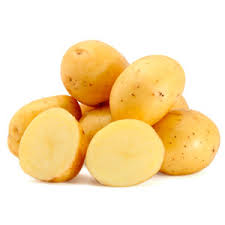 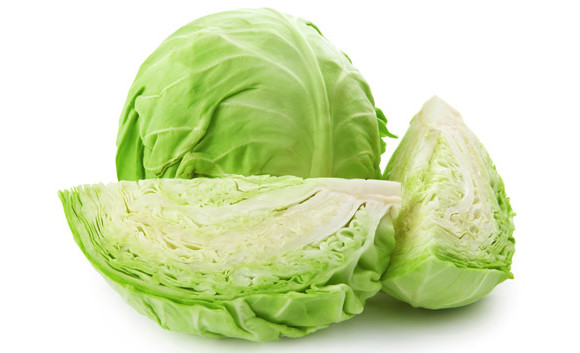 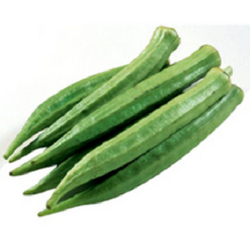 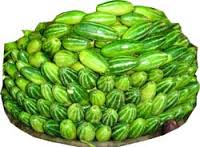 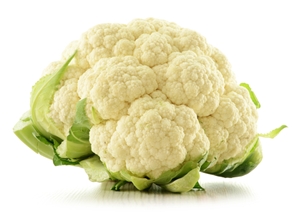 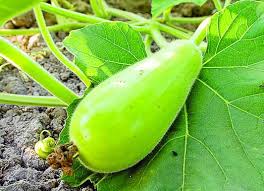 আজকের পাঠ
মৌসুমি সবজি
উপস্থাপন
গ্রীষ্মকালীন সবজি
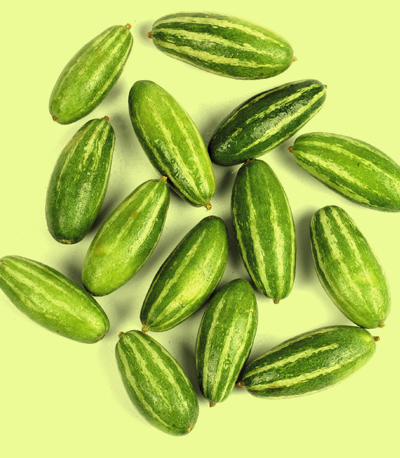 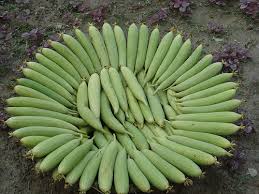 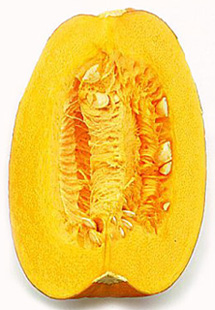 করলা
ধুন্দল
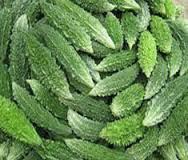 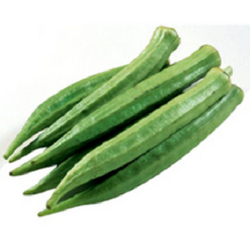 কুমড়া
ঢেঁড়স
পটল
শীতকালীন সবজি
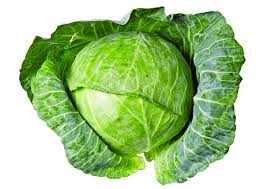 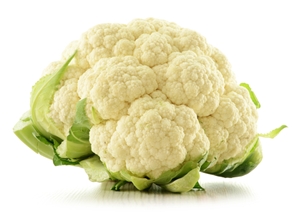 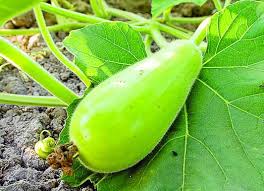 ফুলকপি
বাঁধাকপি
লাউ
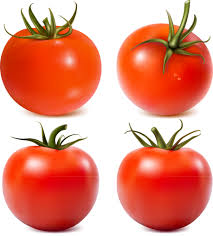 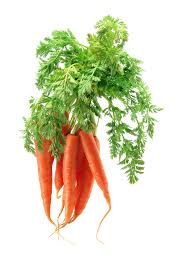 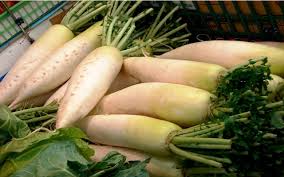 গাজর
টমেটো
মুলা
বারোমাসি  সবজি
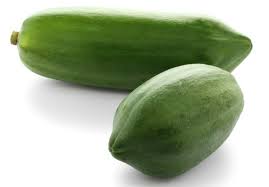 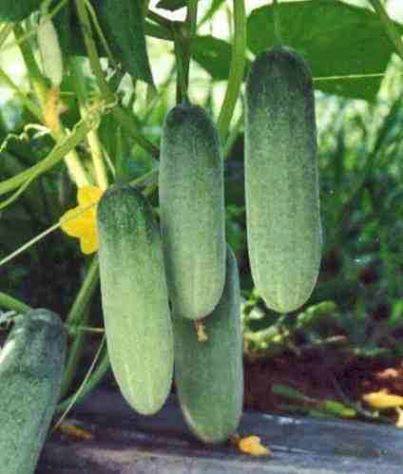 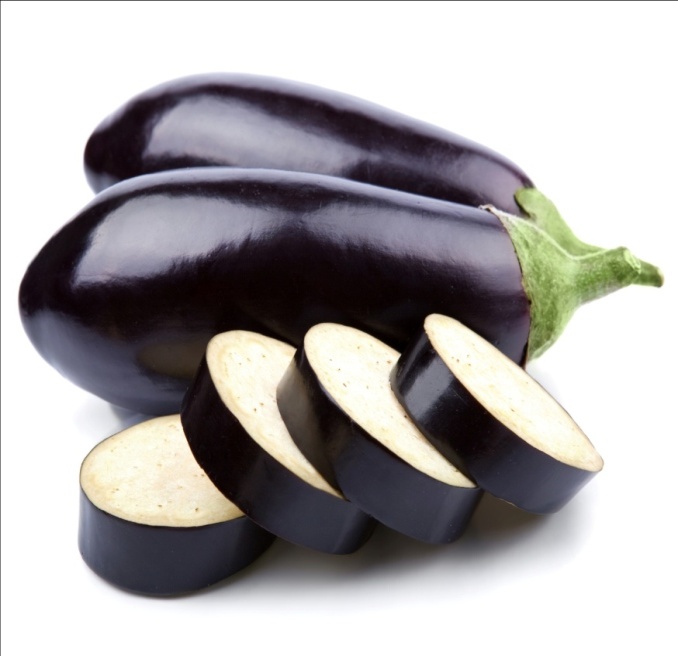 শশা
বেগুন
পেঁপে
দলীয় কাজ
পাঠ্য বইয়ের সাথে সংযোগঃ
পাঠ্য বইয়ের ৪১ পৃষ্ঠা খুলে পড়তে বলব।
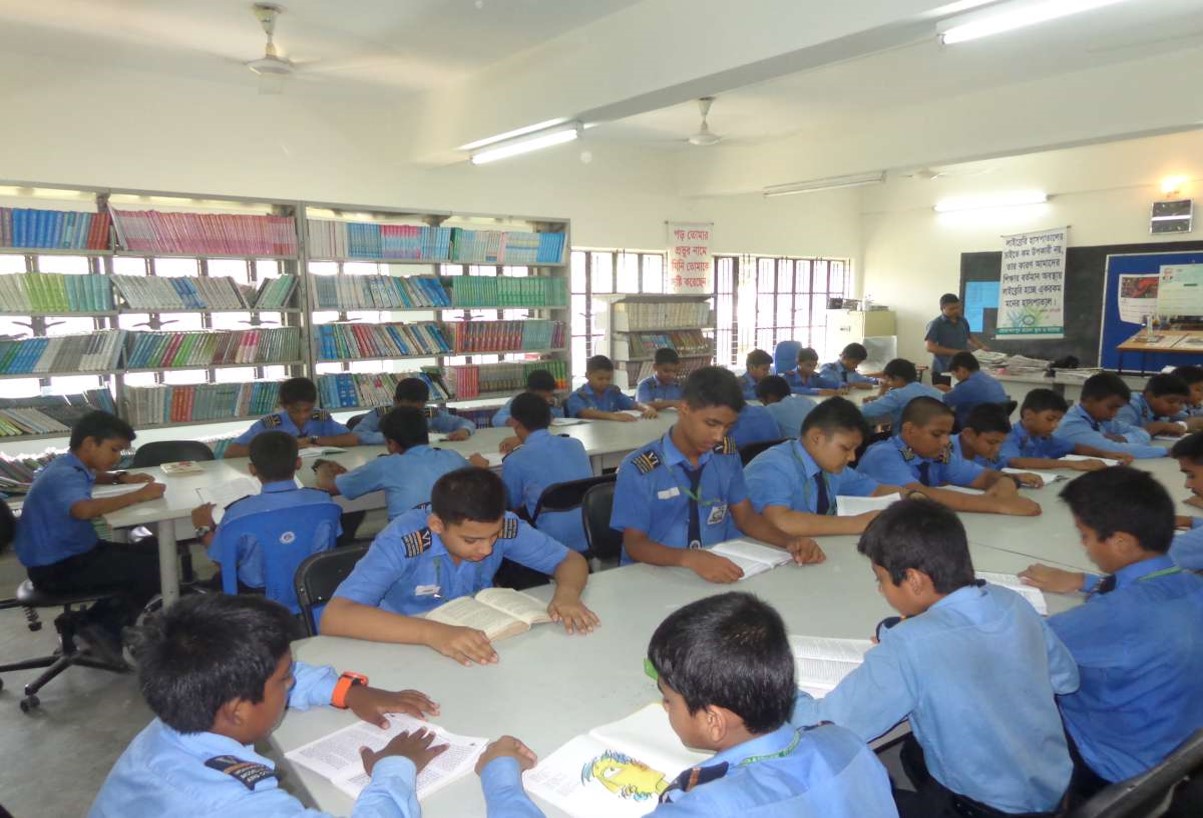 মূল্যায়ন
১।  তিনটি গ্রীষ্মকালিন সবজির নাম লিখ ? ২।ফুলকপি, বাধাকপি কোন  কালীন সবজি তা লিখ?
৩। শীতকালীন সবজির নাম লিখ ?
বাড়়ির কাজঃ
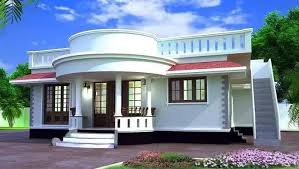 গ্রীষ্মকালীন 3টি সবজির নাম পড়ে আসবে
শীতকালীন 3টি সবজির নাম পড়ে আসবে..
সবাইকে ধন্যবাদ
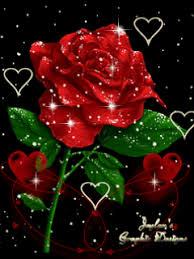